UNIVERSIDAD NACIONAL DE CHIMBORAZO FACULTAD DE INGENIERÍA INGENIERÍA CIVILCÁLCULO EN UNA VARIABLE
INTEGRALES
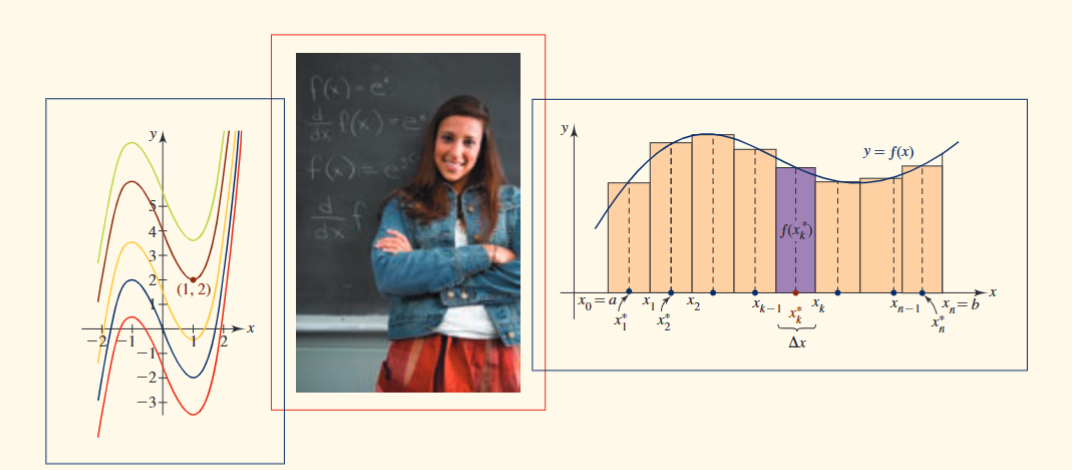 LA ANTIDERIVADA GENERAL
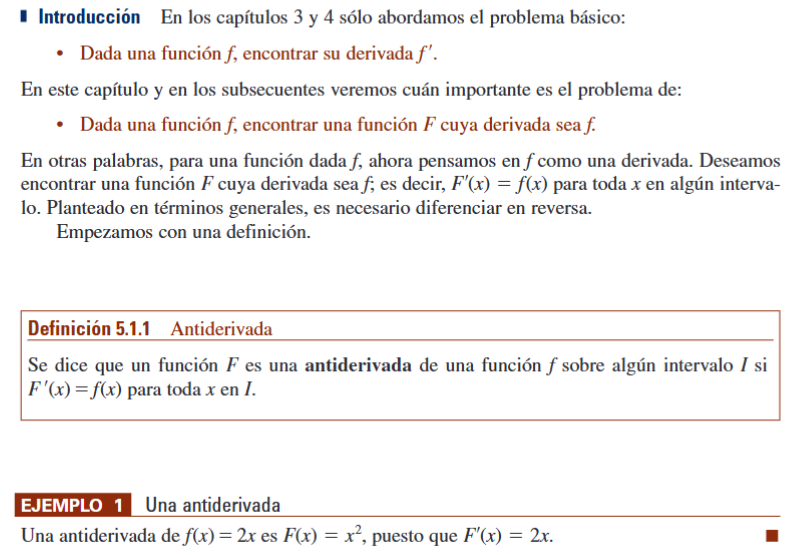 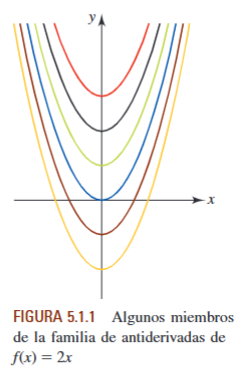 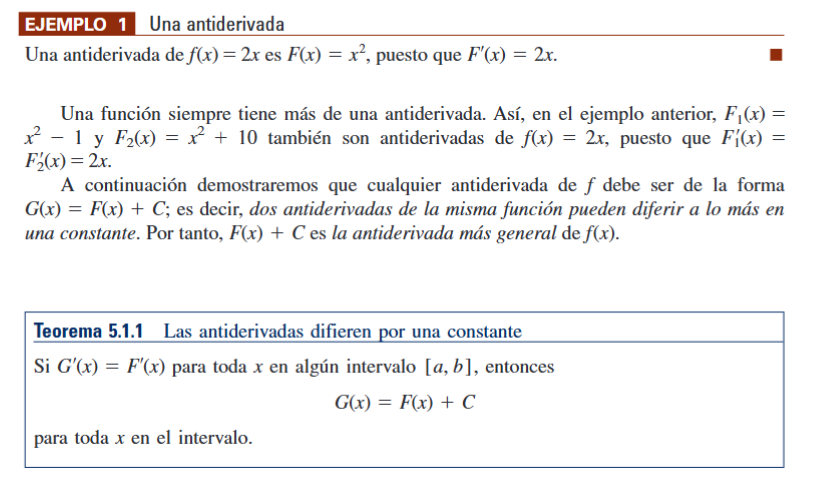 LA INTEGRAL INDEFINIDA
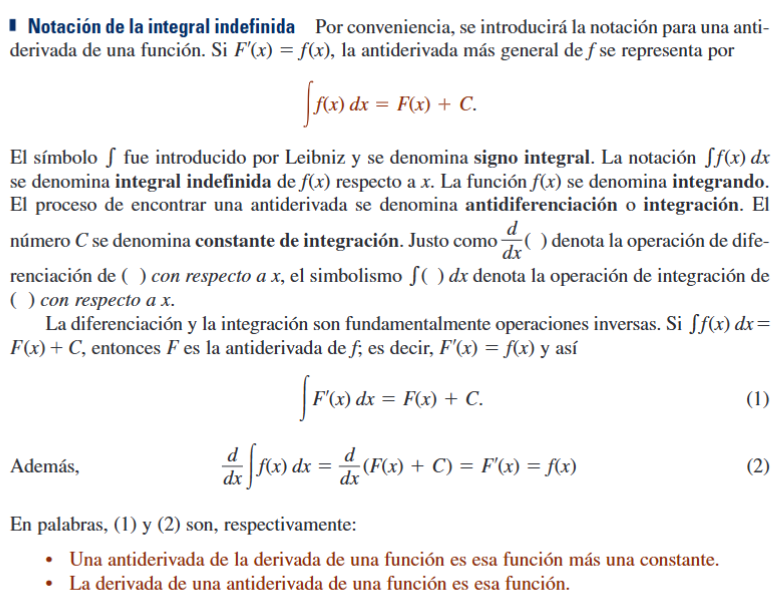 FORMAS BÁSICAS DE INTEGRACIÓN PRIMERAS FÓRMULAS BÁSICAS DE INTEGRACIÓN
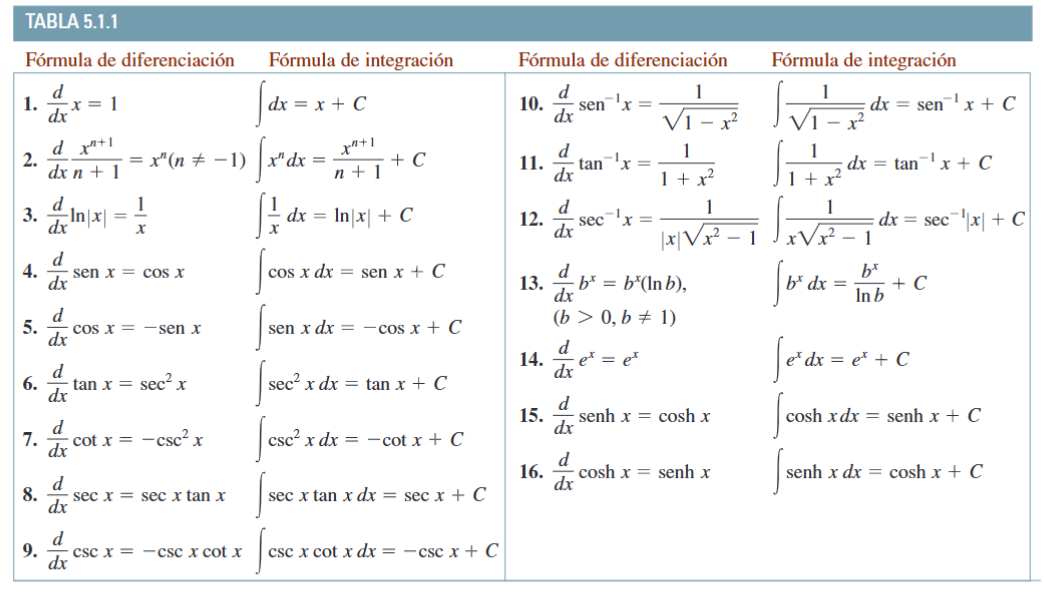 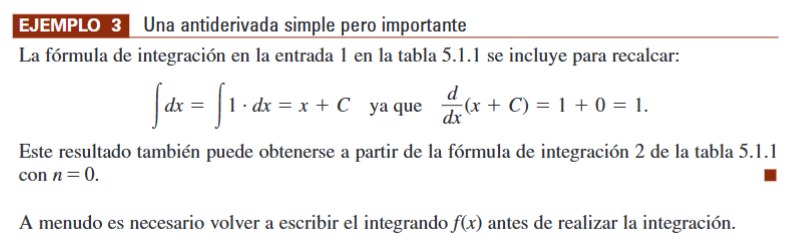 CIVIL ENGINEERING
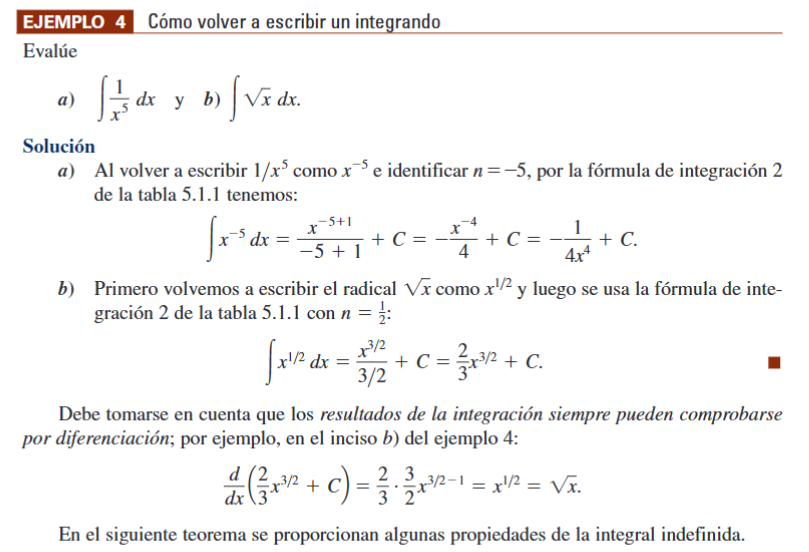 CIVIL ENGINEERING
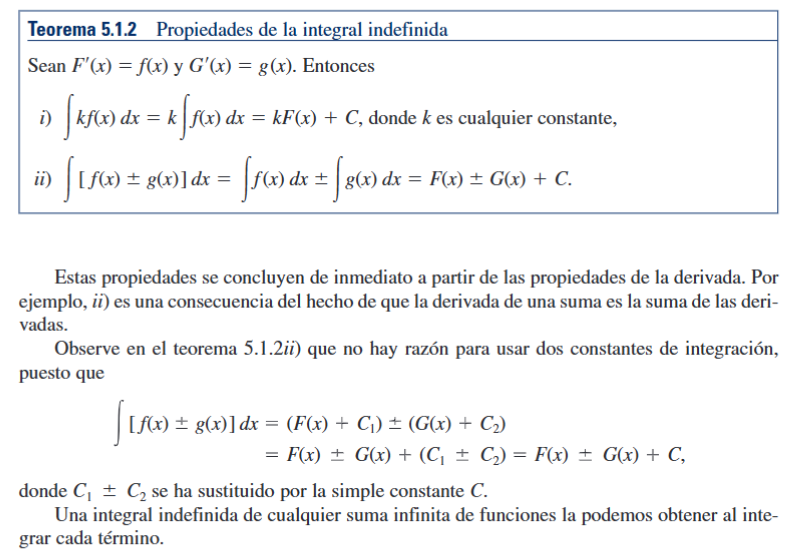 CIVIL ENGINEERING
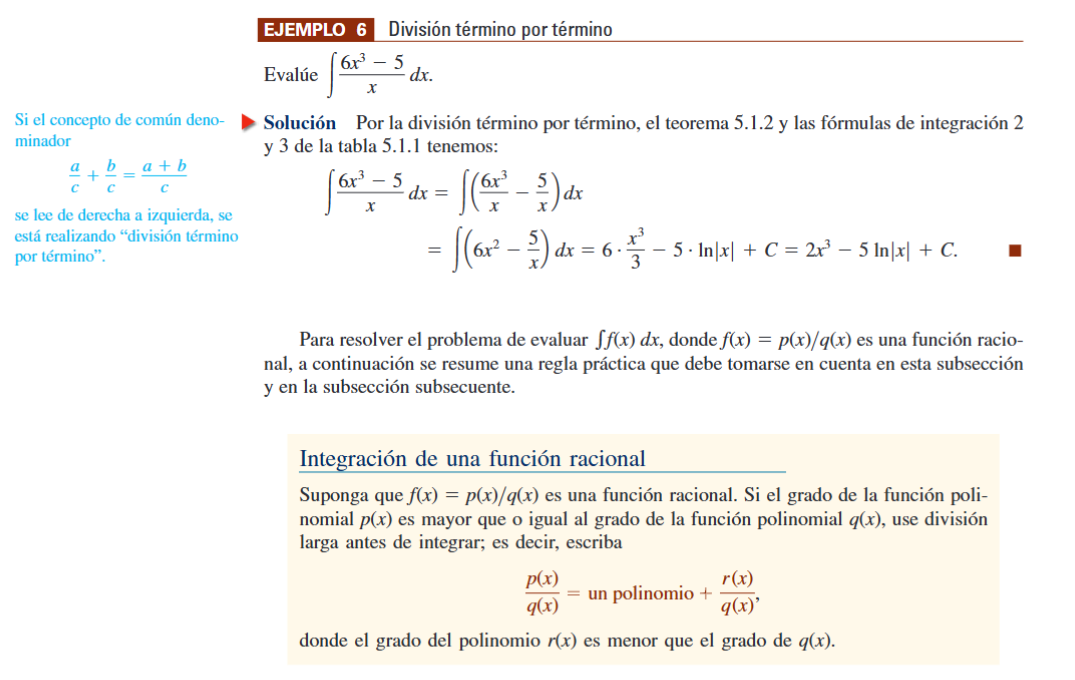 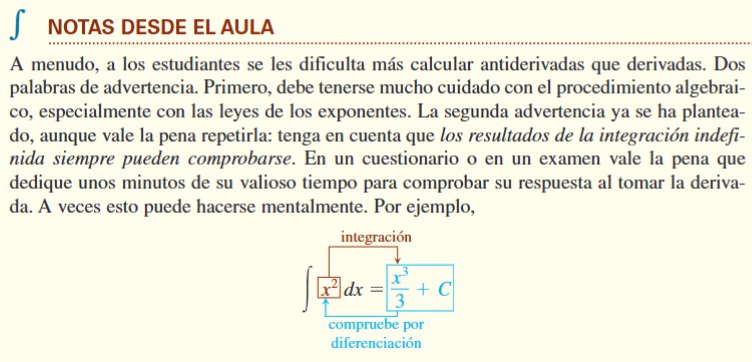 TÉCNICAS DE INTEGRACIÓN 
SUSTITUCIÓN O CAMBIO DE VARIABLE
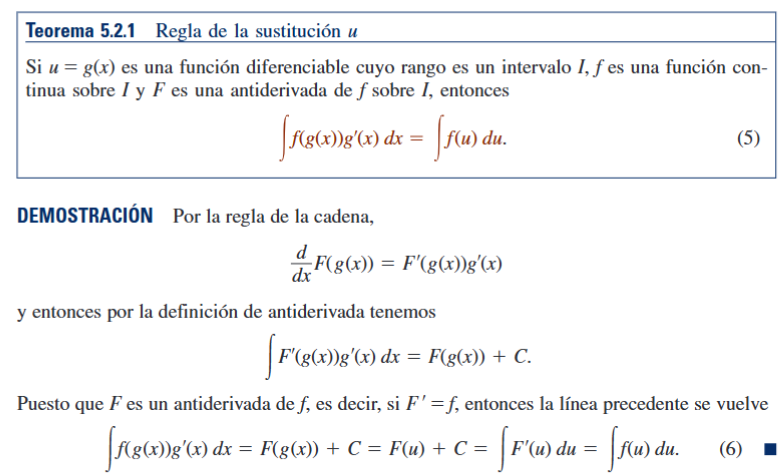 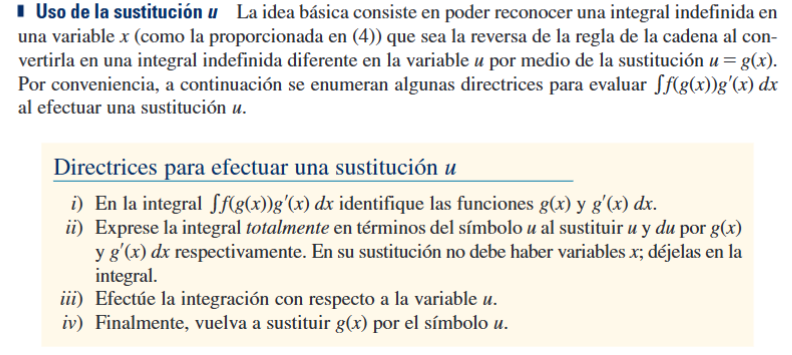 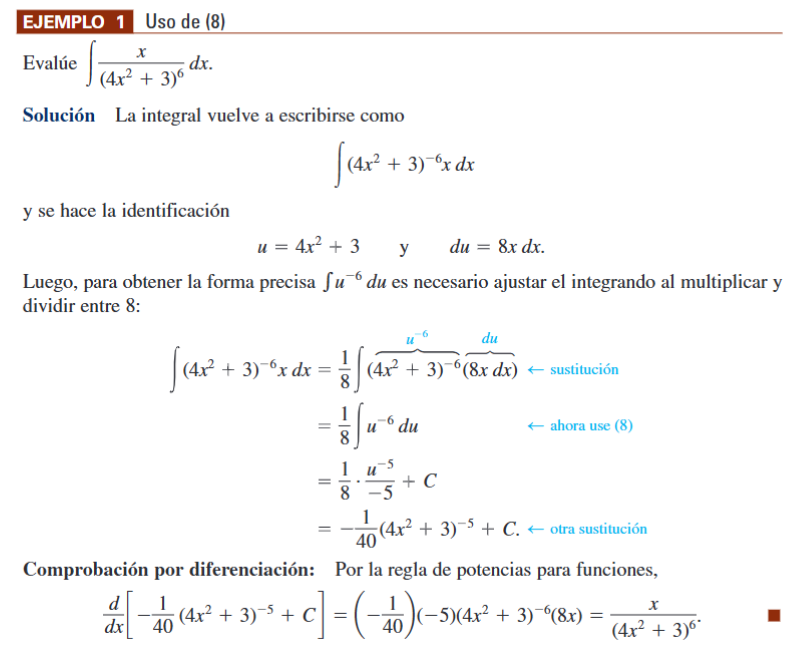 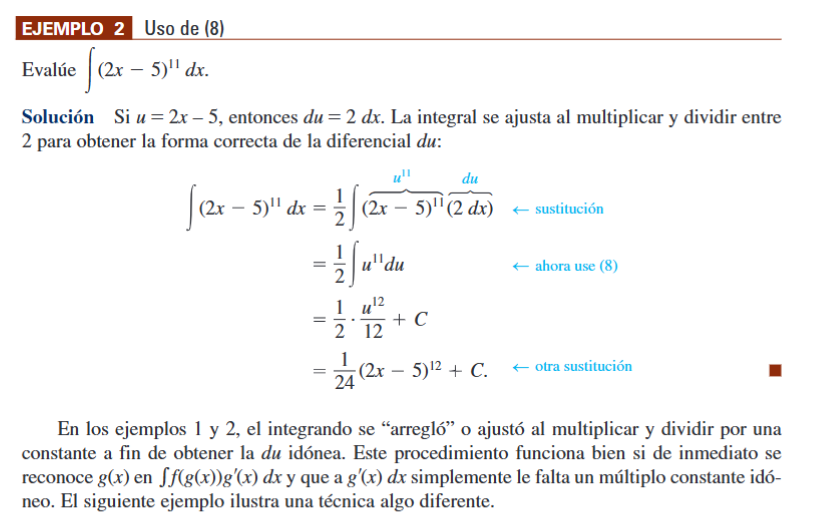 INTEGRACIÓN POR SUSTITUCIÓN O CAMBIO DE VARIABLE
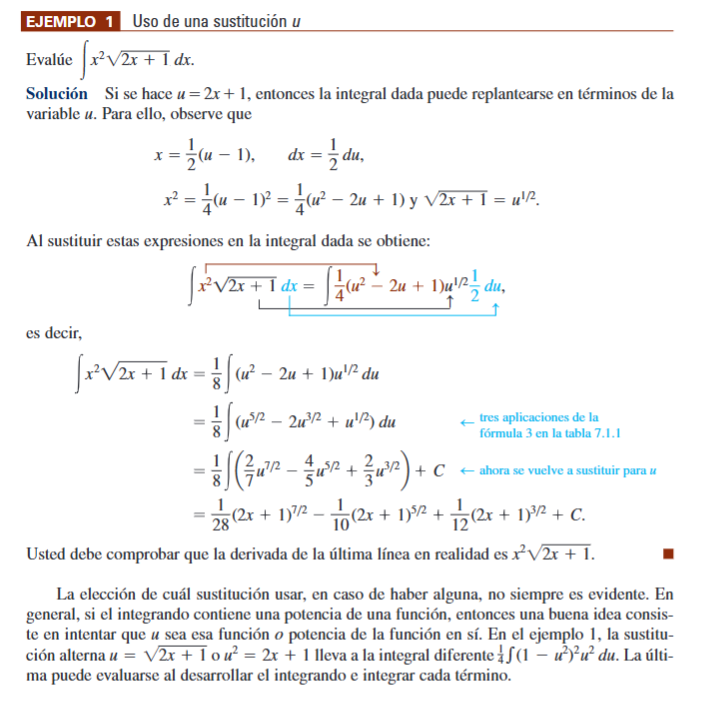 INTEGRACIÓN POR SUSTITUCIÓN O CAMBIO DE VARIABLE
FUNCIONES TRIGONOMÉTRICAS
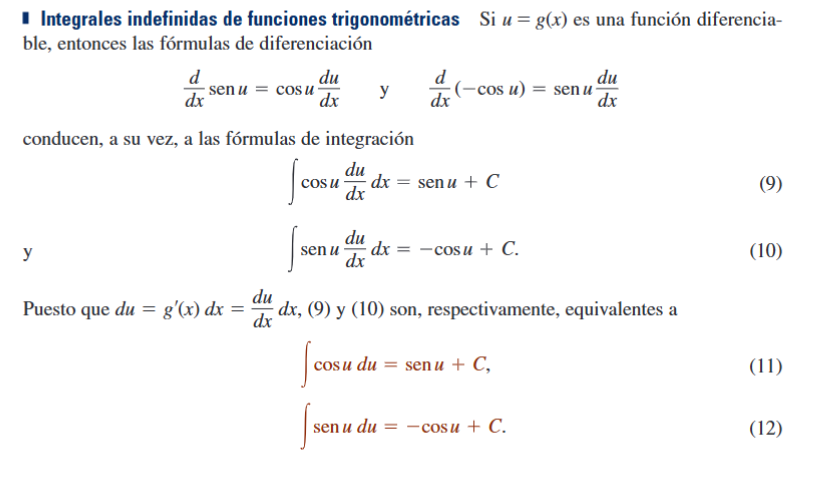 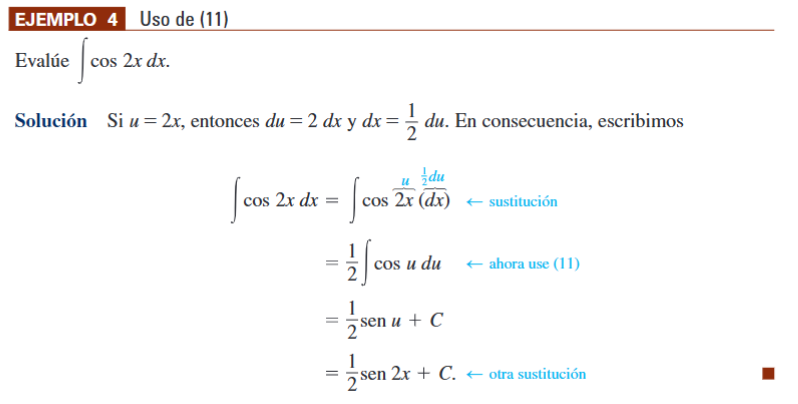 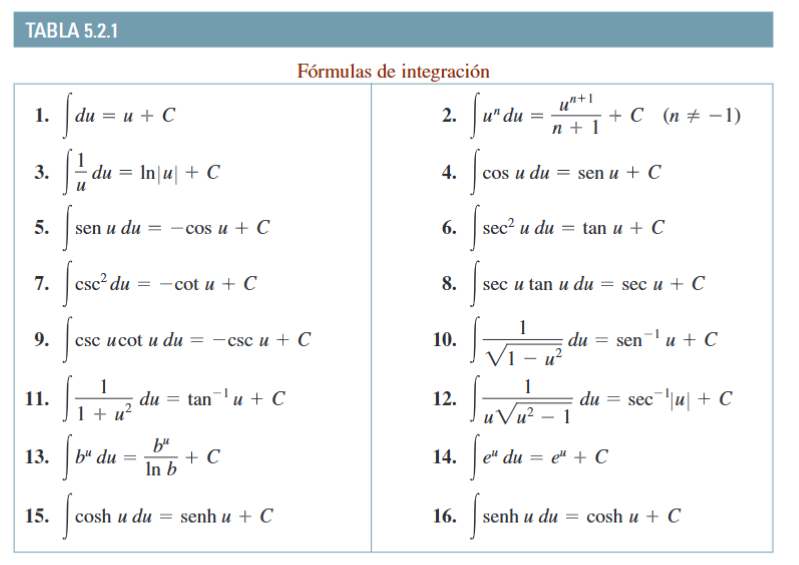 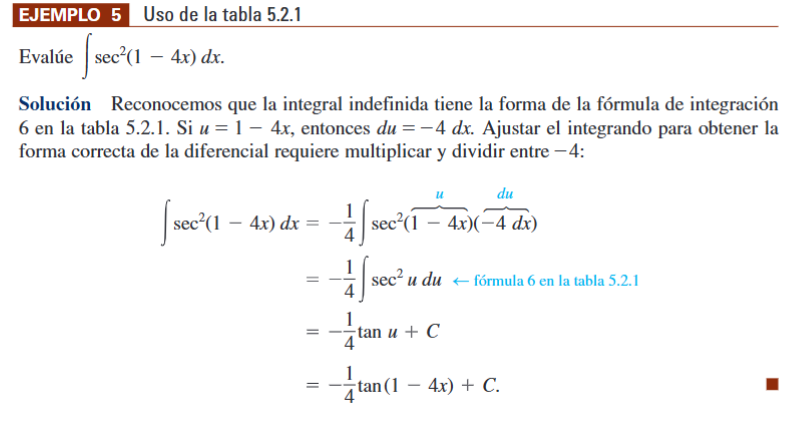 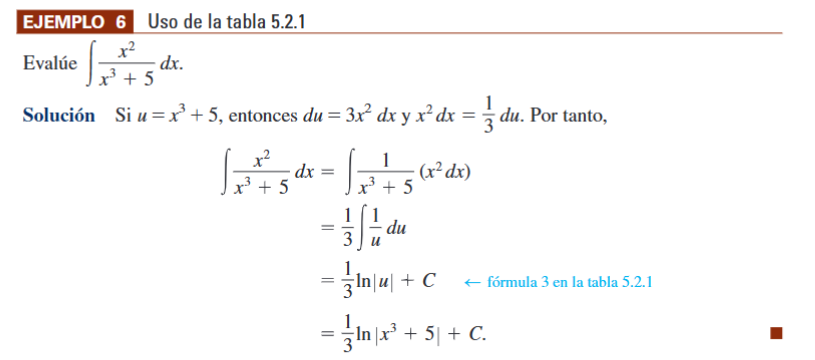 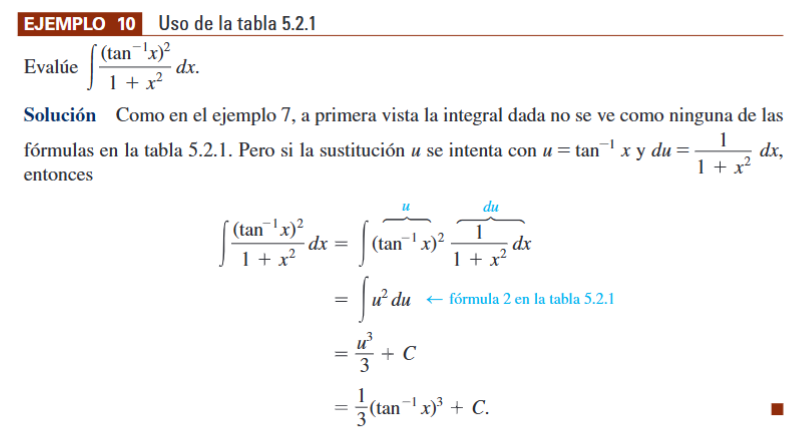 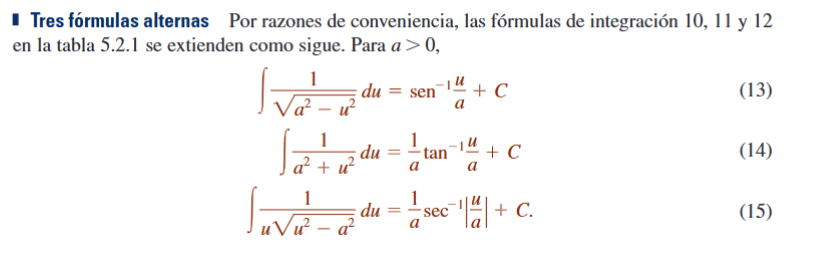 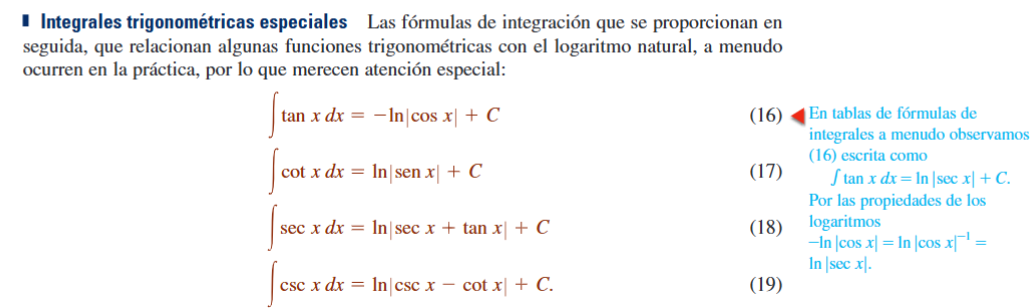 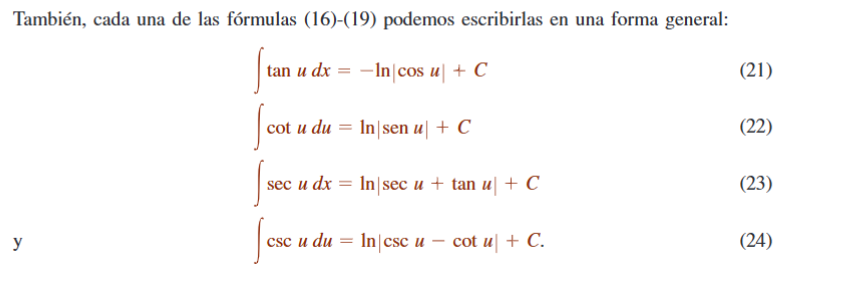 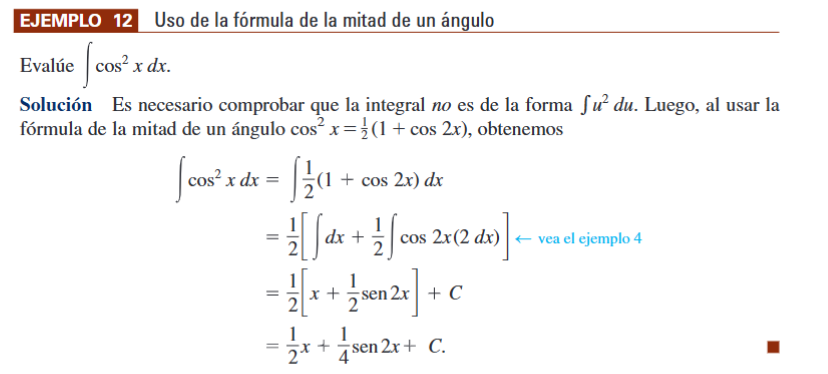 FÓRMULAS COMPLETAS DE INTEGRACIÓN
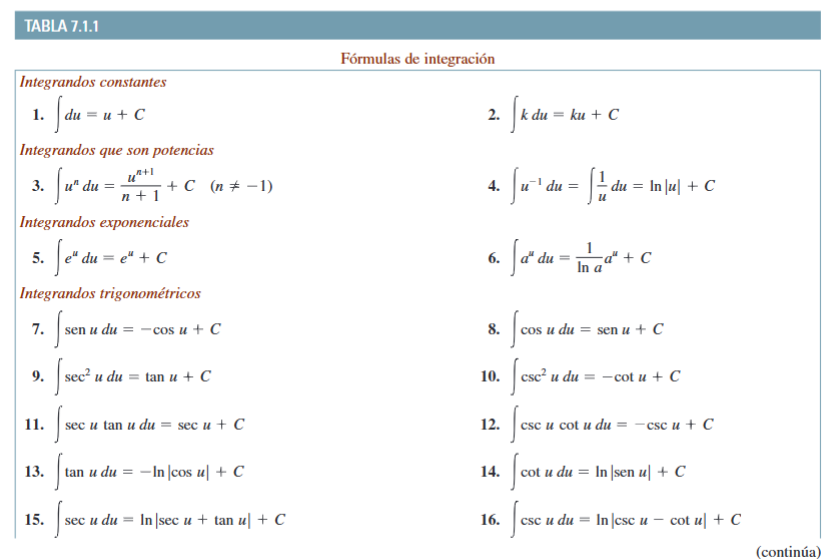 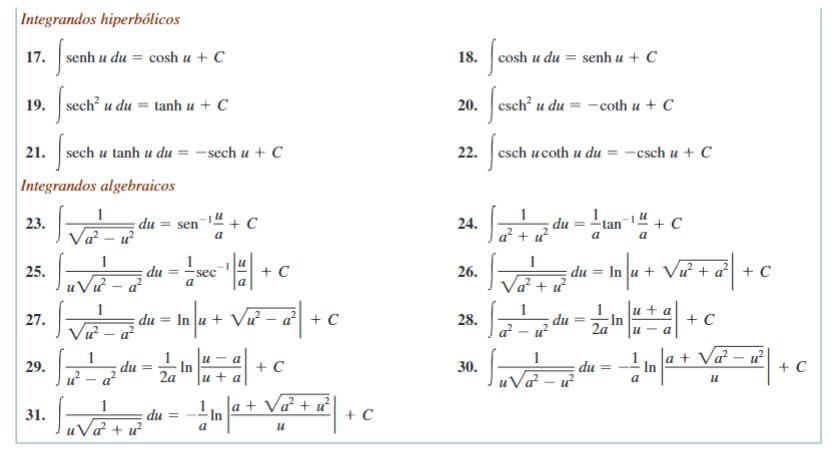 TÉCNICAS DE INTEGRACIÓN 
INTEGRACIÓN POR PARTES
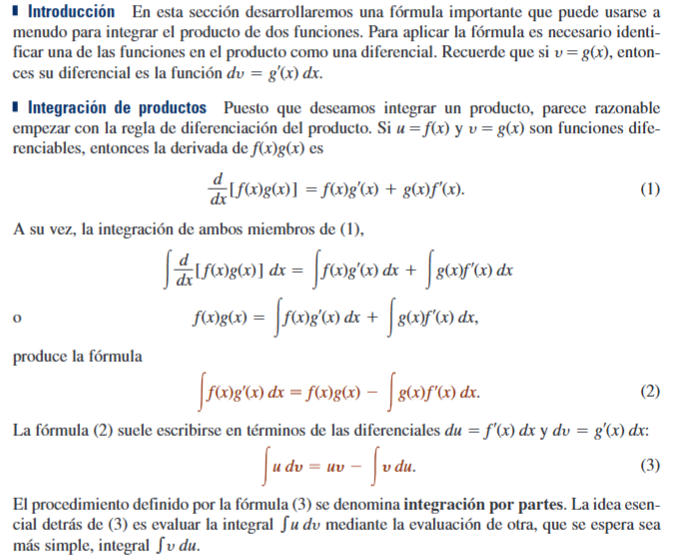 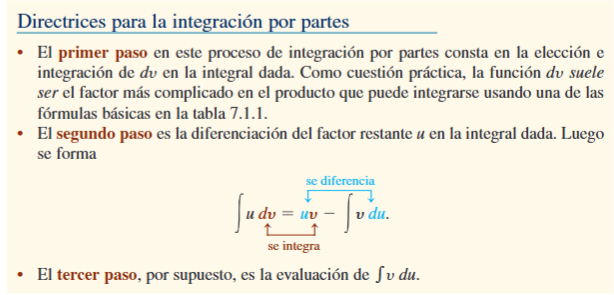 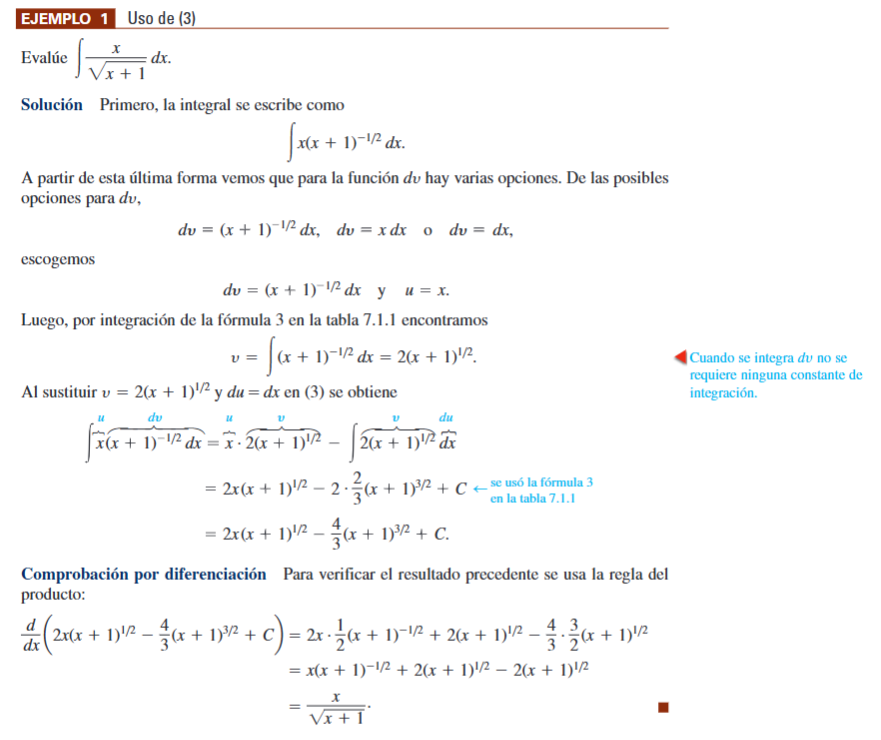 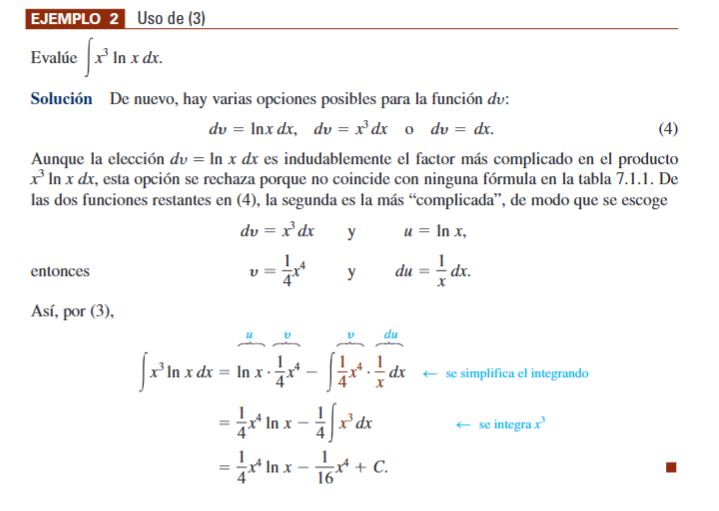 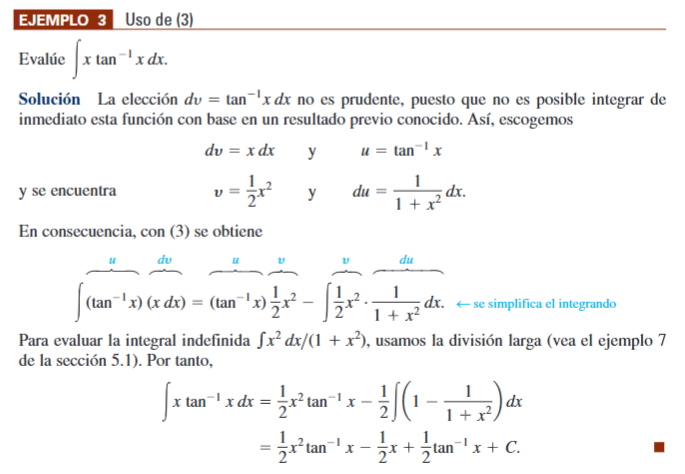